I Can See and Hear
Week 7
Power Point Presentation by
CHERRIE ANN A. DELA CRUZ
I can take care of my ears.
Day 5
Daily Routine
National Anthem
Opening Prayer
Song 
Attendance
How will take care of your ears?
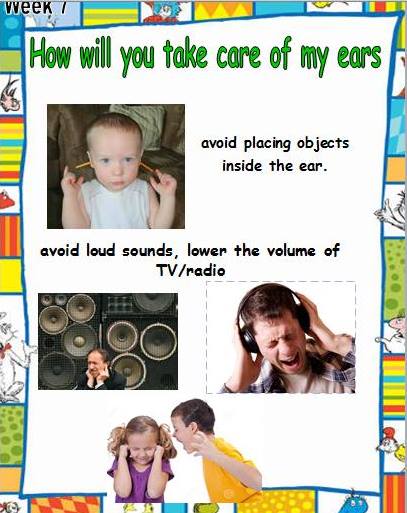 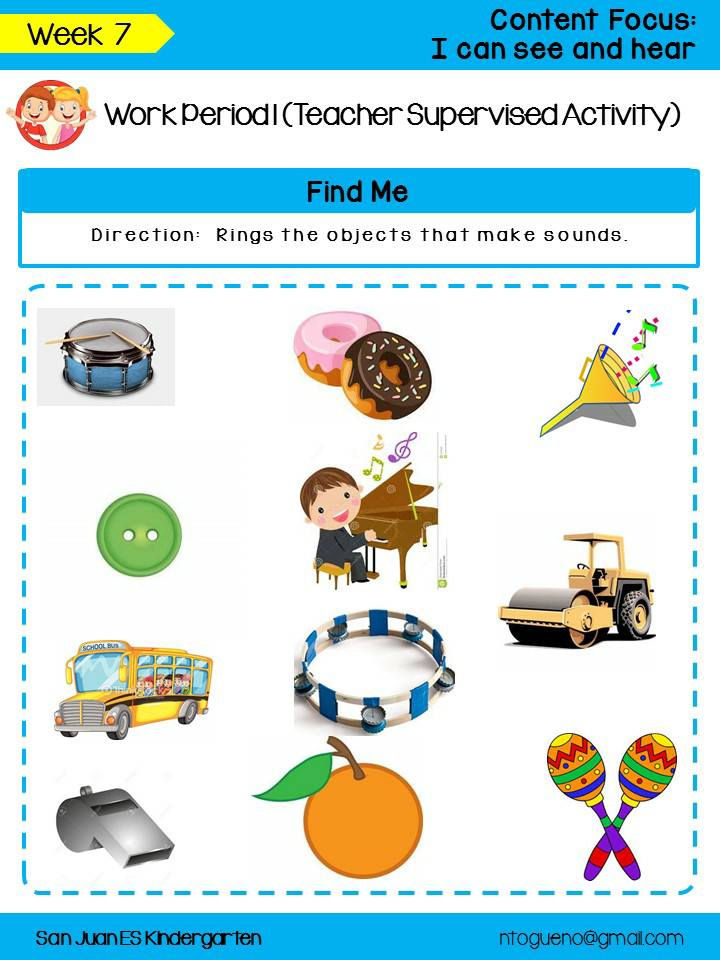 Find Me
Sing songs using the kitchen utensils as accompaniment
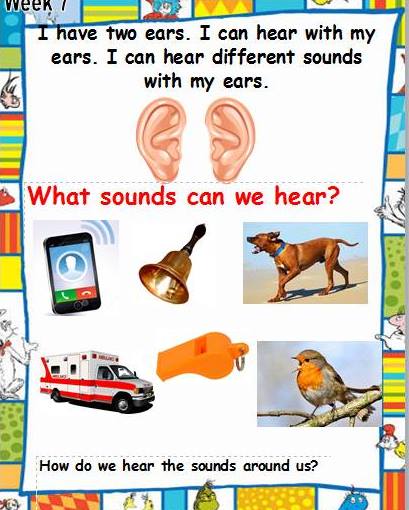 Supervised Recess
Story Time
Ang Lihim ni Kokoy Unggoy
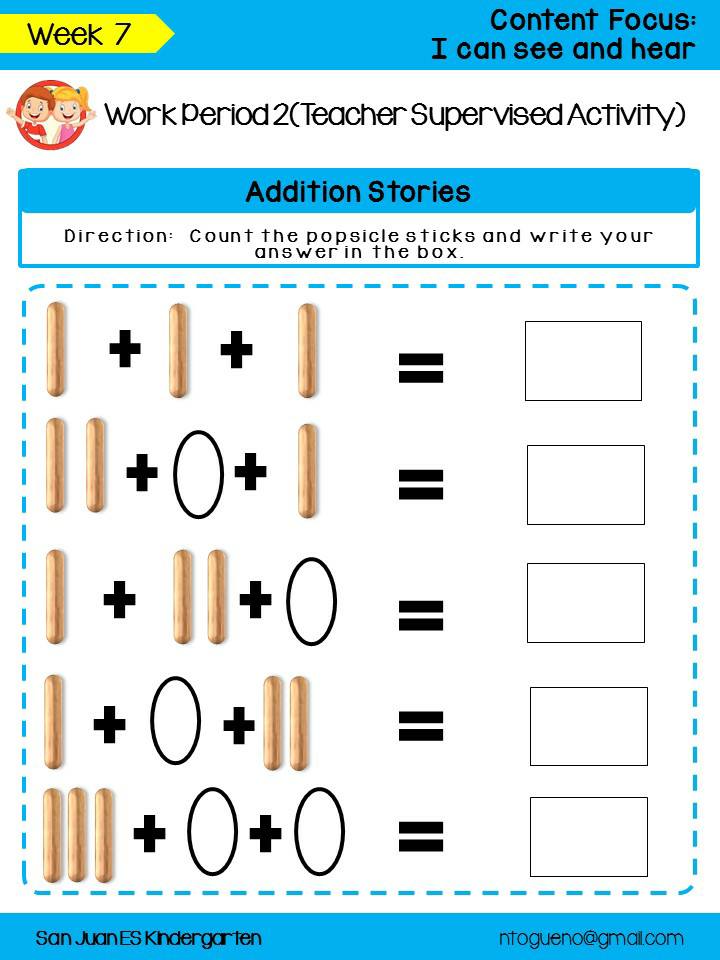 Addition and Subtraction Stories
Blindfolded GameOutdoor Activity
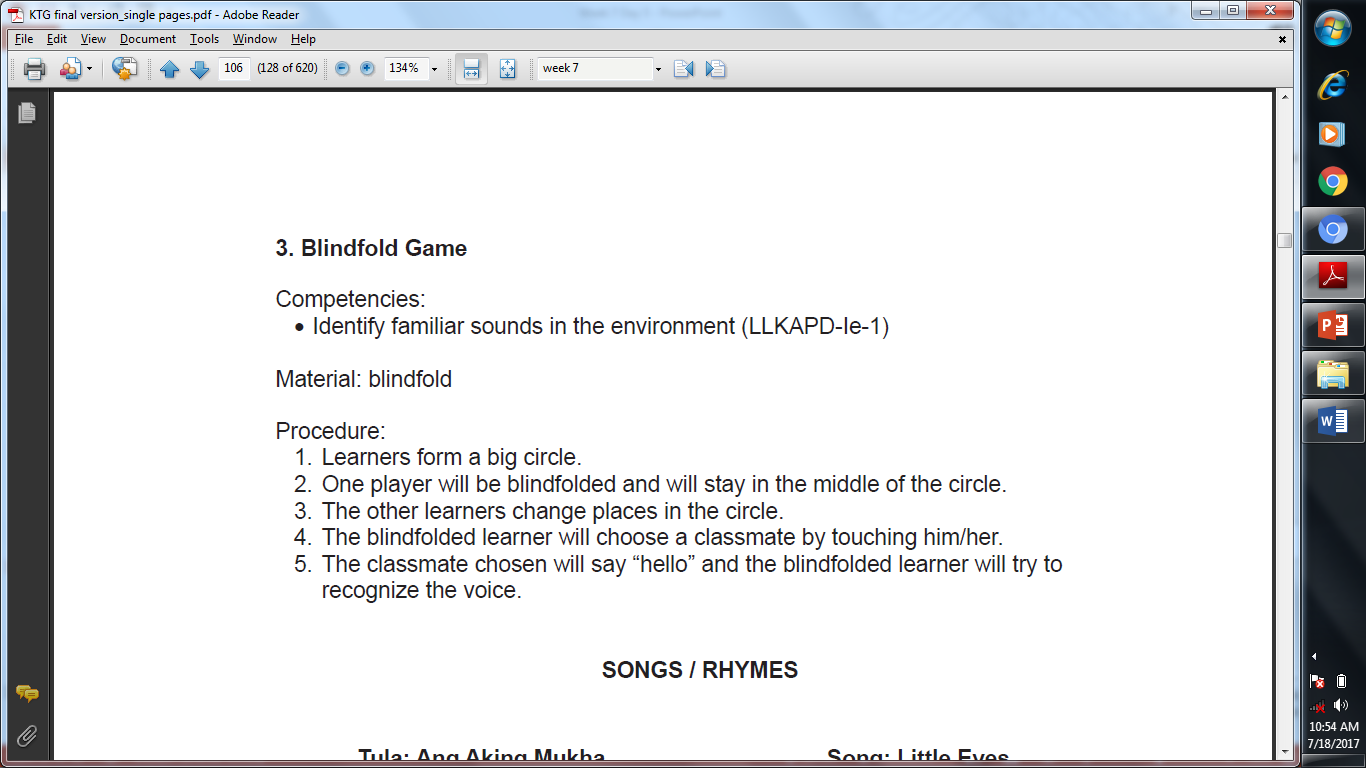 Learners share how they take care of their ears.
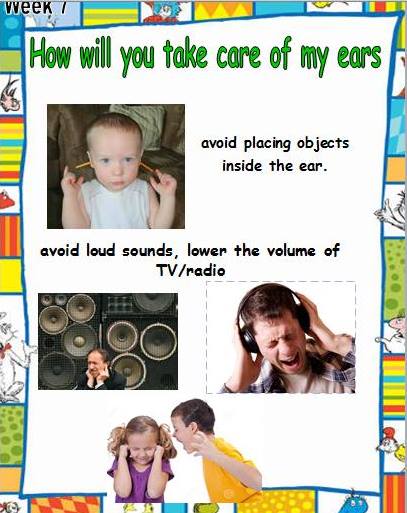 Good Bye Song